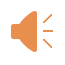 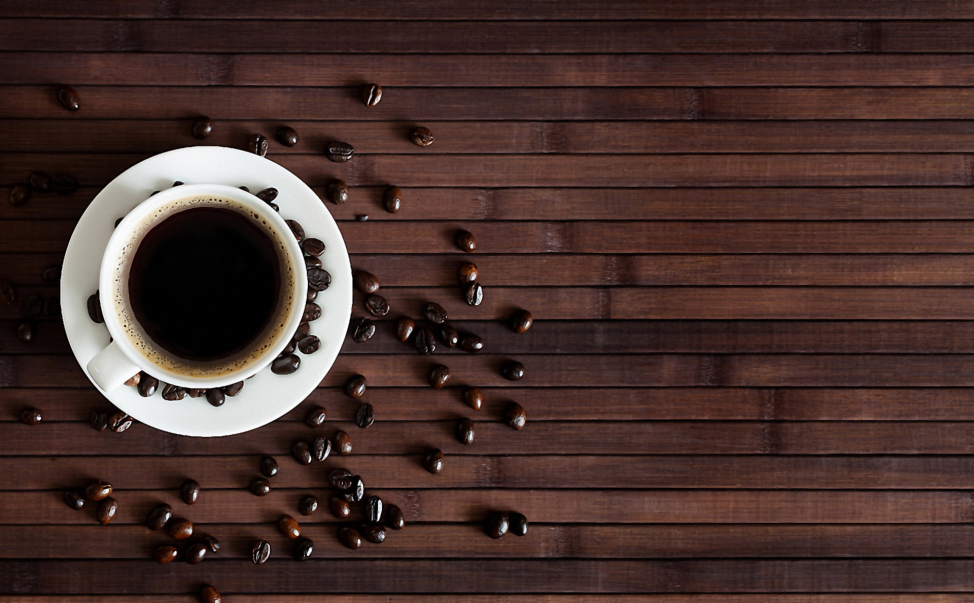 20XX
咖啡餐饮文化推广宣传PPT
ADD YOUR TITLE HERE.ADD YOUR TITLE HERE..
POWER PONIT
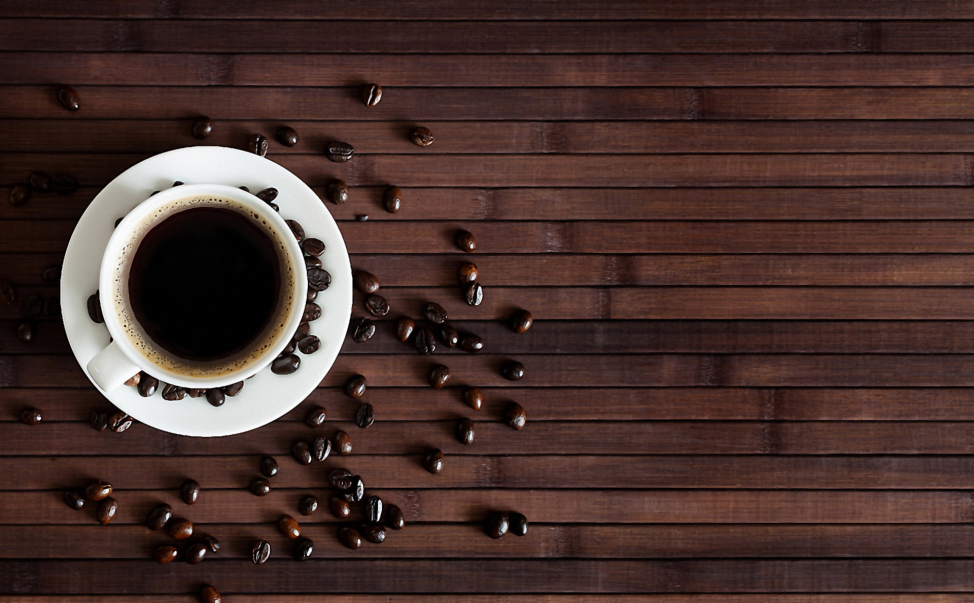 目 录
COMPANY
请输入你的标题
请输入你的标题
01
02
Please add the title here
Please add the title here
请输入你的标题
请输入你的标题
03
04
Please add the title here
Please add the title here
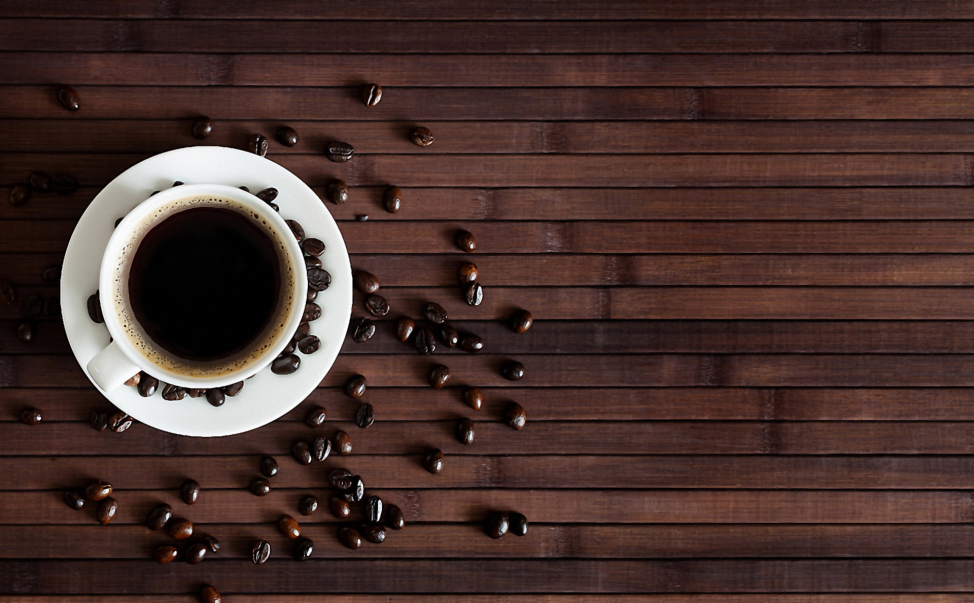 请输入你的标题
01
Please add the title here
ADD YOUR TITLE HERE
单击填加标题
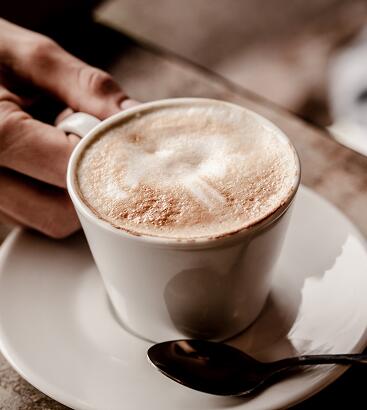 添加标题
添加标题
添加标题
添加标题
ADD YOUR TITLE HERE
输入你的标题
输入你的标题
此处填写内容
此处填写内容
此处填写内容
此处填写内容
此处填写内容
此处填写内容
a
b
c
d
输入你的标题
输入你的标题
此处填写内容
此处填写内容
此处填写内容
此处填写内容
此处填写内容
此处填写内容
ADD YOUR TITLE HERE
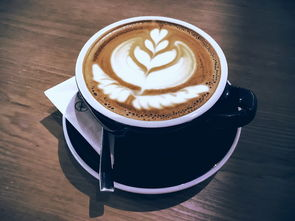 添加标题
此处添加详细文本描述，建议与标题相关并符合整体语言风格，语言描述尽量简洁生动
添加标题
此处添加详细文本描述，建议与标题相关并符合整体语言风格，语言描述尽量简洁生动
添加标题
此处添加详细文本描述，建议与标题相关并符合整体语言风格，语言描述尽量简洁生动
添加标题
此处添加详细文本描述，建议与标题相关并
符合整体语言风格，语言描述尽量简洁生动
ADD YOUR TITLE HERE
输入你的标题
输入你的标题
此处填写内容
此处填写内容
此处填写内容
此处填写内容
此处填写内容
此处填写内容
输入你的标题
输入你的标题
此处填写内容
此处填写内容
此处填写内容
此处填写内容
此处填写内容
此处填写内容
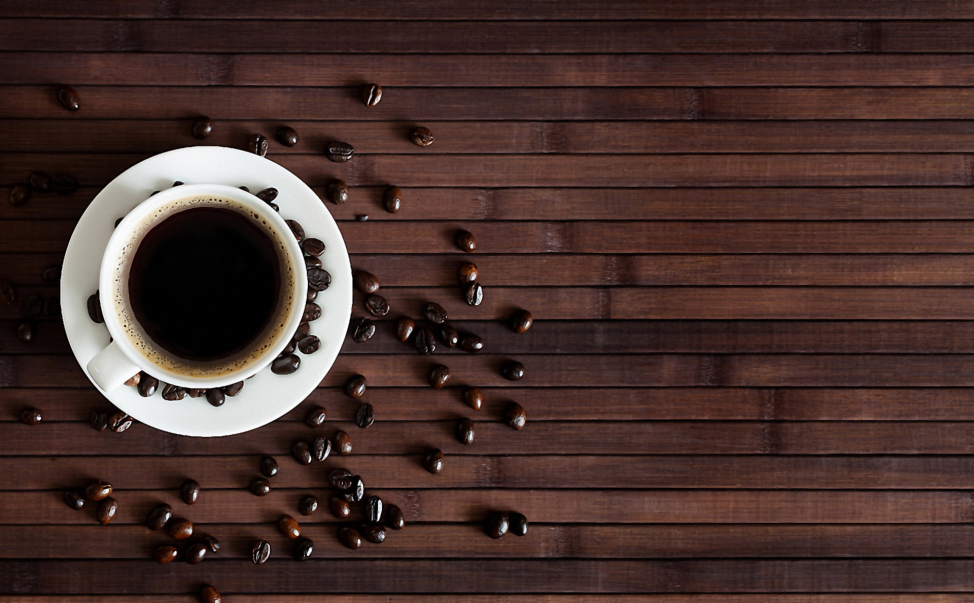 请输入你的标题
02
Please add the title here
ADD YOUR TITLE HERE
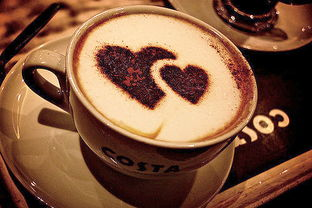 60%
85%
30%
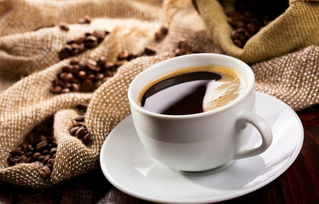 55%
填加标题
ADD YOUR TITLE HERE
01
02
03
04
点此输入标题
点此输入标题
点此输入标题
点此输入标题
点此输入文字
点此输入文字
点此输入文字
点此输入文字
单击此处添加文本单击此处添加文本单击此处添加文本单击此处添加文本单击此处添加文本单击此处添加
单击此处添加文本单击此处添加文本单击此处添加文本单击此处添加文本单击此处添加文本
ADD YOUR TITLE HERE
请在此粘贴或者
输入您的文字内容
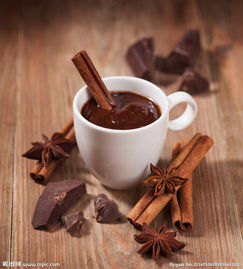 请在此粘贴或者输入您的文字内容
您的内容打在这里，或者通过复制您的文本后，在此框中选择粘贴，并选择只保留文字。您的内容打在这里，或者通过复制您的文本后，在此框中
请在此粘贴或者输入您的文字内容
您的内容打在这里，或者通过复制您的文本后，在此框中选择粘贴，并选择只保留文字。您的内容打在这里，或者通过复制您的文本后，在此框中
请在此粘贴或者输入您的文字内容
您的内容打在这里，或者通过复制您的文本后，在此框中选择粘贴，并选择只保留文字。您的内容打在这里，或者通过复制您的文本后
ADD YOUR TITLE HERE
输入你的标题
输入你的标题
此处填写内容
此处填写内容
此处填写内容
此处填写内容
此处填写内容
此处填写内容
01
04
02
输入你的标题
输入你的标题
03
此处填写内容
此处填写内容
此处填写内容
此处填写内容
此处填写内容
此处填写内容
ADD YOUR TITLE HERE
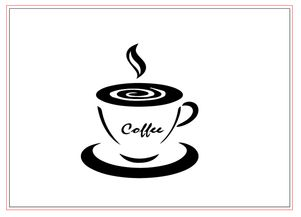 请输入你的标题
Latest
Works
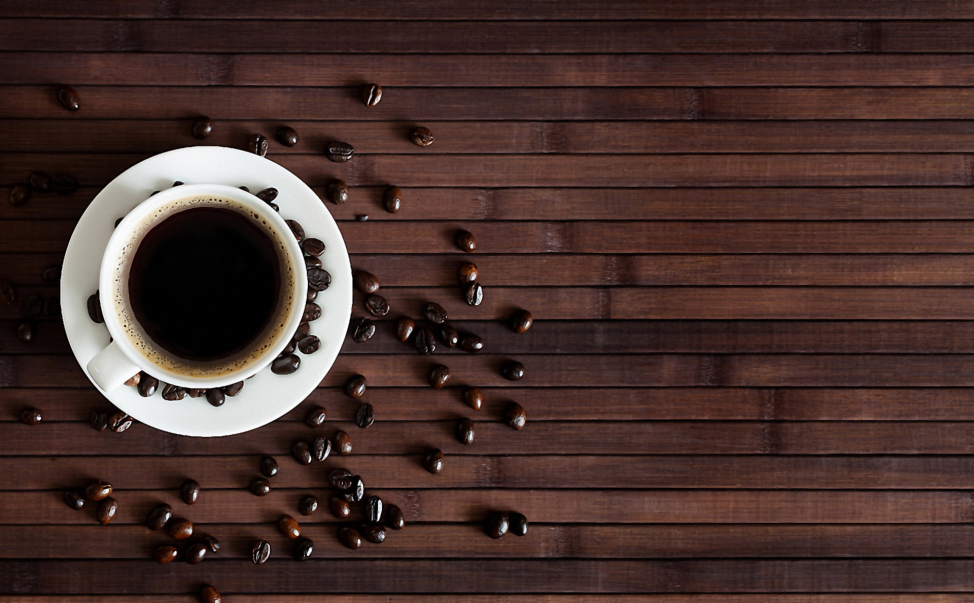 请输入你的标题
03
Please add the title here
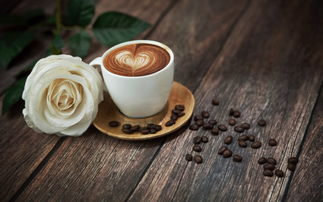 ADD YOUR TITLE HERE
1
2
3
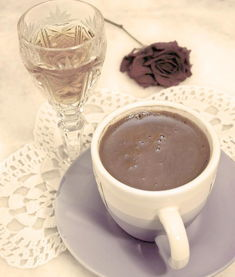 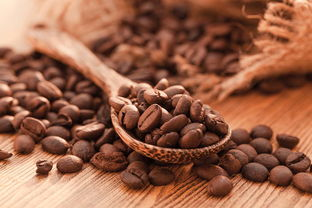 请在此输入您的文本
请在此输入您的文本
请在此输入您的文本
请在此输入您的文本
请在此输入您的文本
请在此输入您的文本
ADD YOUR TITLE HERE
ADD YOUR TITLE HERE
WRITE
单击此处添加名称
HERE
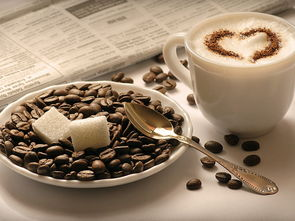 点击增加文本内容    点击增加文本内容
点击增加文本内容    点击增加文本内容
点击增加文本内容    点击增加文本内容
点击增加文本内容    点击增加文本内容
点击增加文本内容    点击增加文本内容
点击增加文本内容    点击增加文本内容
ADD YOUR TITLE HERE
输入你的标题
输入你的标题
此处填写内容
此处填写内容
此处填写内容
此处填写内容
此处填写内容
此处填写内容
输入你的标题
输入你的标题
此处填写内容
此处填写内容
此处填写内容
此处填写内容
此处填写内容
此处填写内容
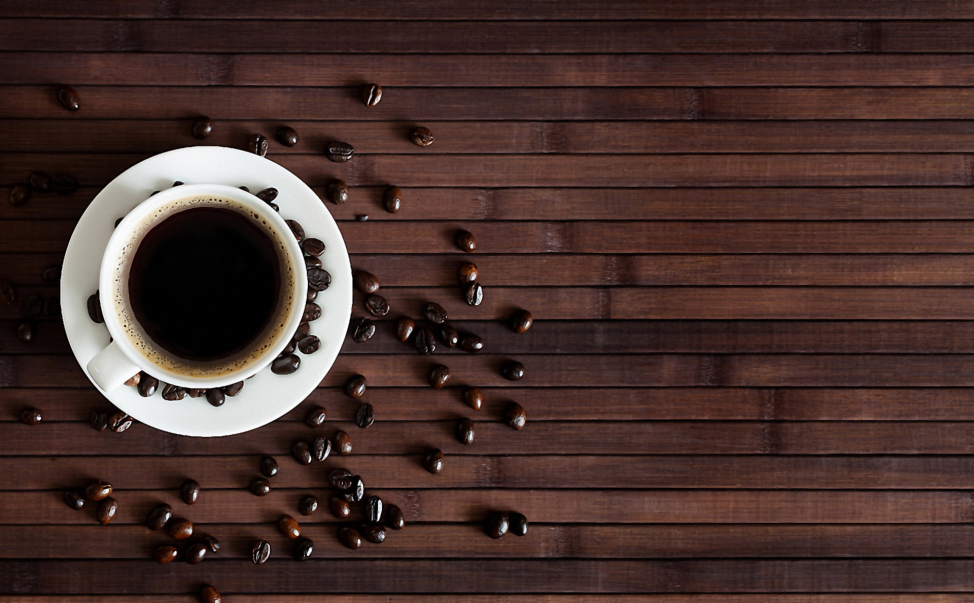 请输入你的标题
04
Please add the title here
ADD YOUR TITLE HERE
80%
这里填写小标题
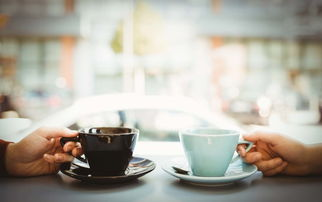 这里输入简单的文字
概述这里输入简单文
字概述简单的文字概
35%
填写小标题
这里输入简单的文字
概述这里输入简单文
ADD YOUR TITLE HERE
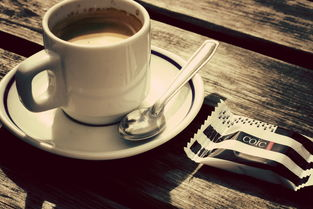 此处填写内容此处填写内容此处填写内容
  此处填写内容此处填写内容此处填写内容
  此处填写内容此处填写内容此处填写内容
  此处填写内容此处填写内容此处填写内容
  此处填写内容此处填写内容此处填写内容
  此处填写内容此处填写内容此处填写内容
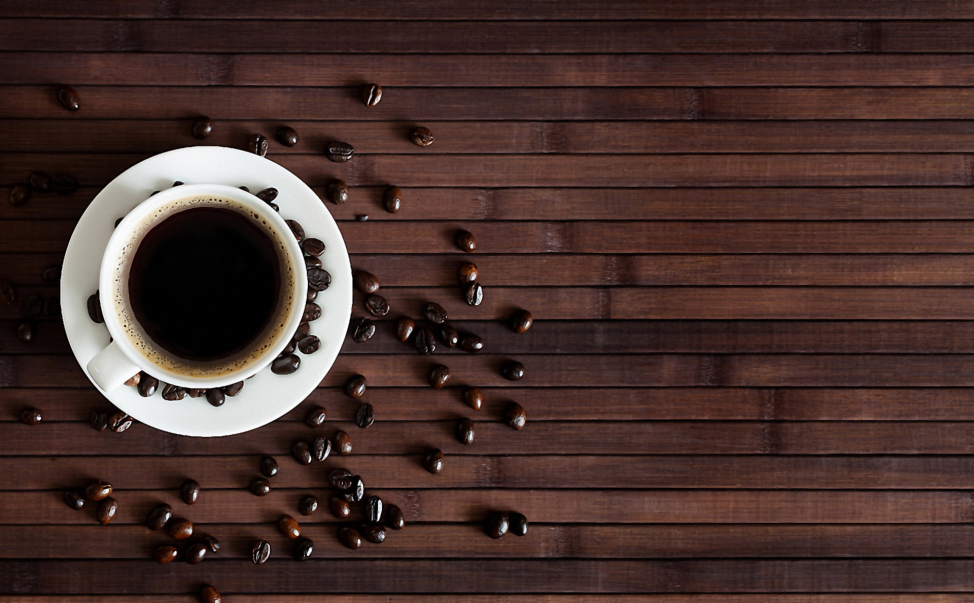 THANKS WATCHING